OSNOVNI ELEMENTI NASELJA
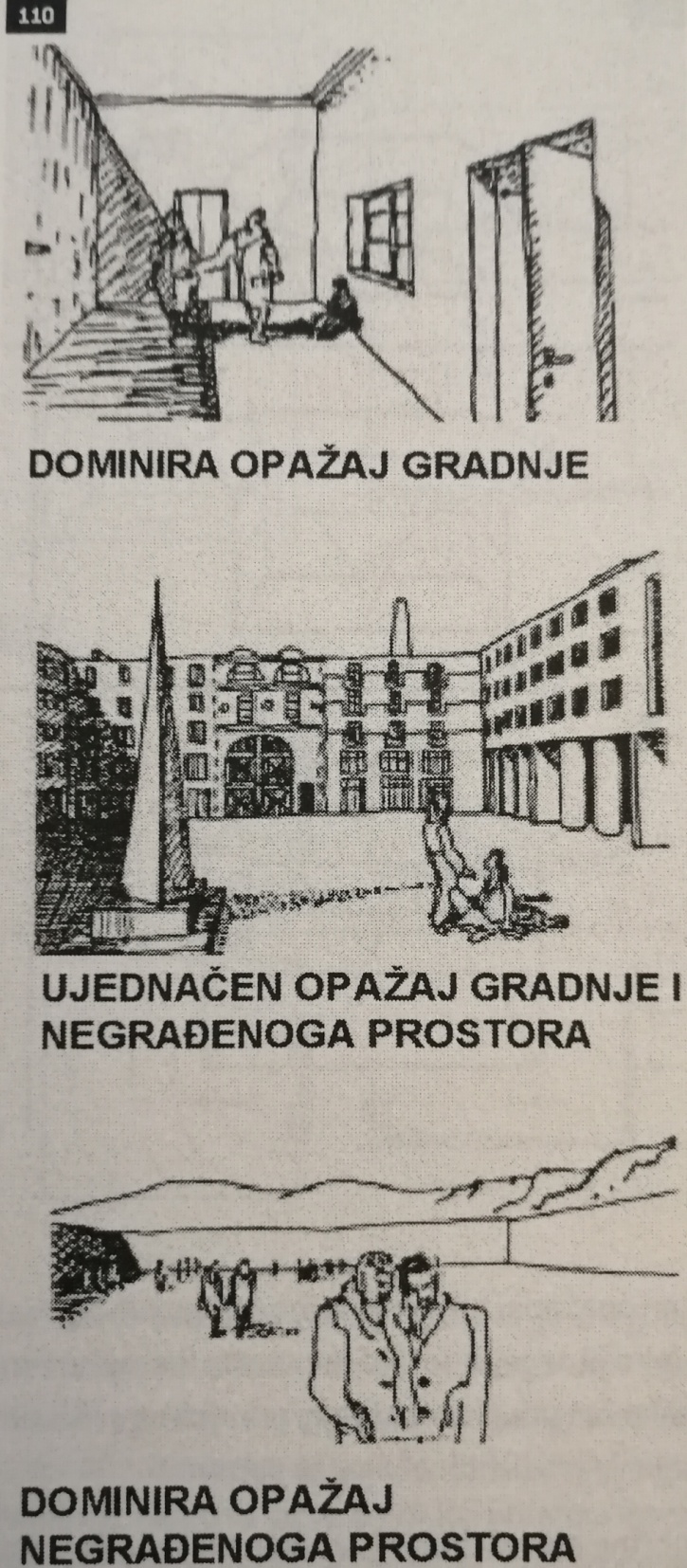 TRG
POJAM TRGA: veća javna ploha koja fizički i oblikovno povezuje elemente gradske strukture – ulice, izgradnju, perivoje
ELEMENTI OBLIKOVANJA TRGA: 
neizgrađen ili djelomično izgrađen prostor (namjena, veličina i oblik)
 obodna gradnja koja ga formira, odnosno “zatvara” (namjena, veličina i oblik) 
 uređenje površine 
 urbana oprema
FUNKCIJA TRGA: trgovina, promet, odmor, okupljanja, zabava, manifestacije, politika, sklanjanje, itd.
SOCIOURBANA DISPOZICIJA TRGA: STATIČKA
[Speaker Notes: JAVNE!, to je važno - u većim gradovima imamo više trgova, glavne i sporedne, mogu biti do neke mjere specijalizirani, različitih namjena, dok u manjim gradovima može biti jedan ili nijedan (premda je to onda već selo – jer selo ne zna za trg, zna samo za privatan plot, za tarabu, a trg je ultimativan element urbaniteta: kad je nešto javno, a ne samo sve privatno)
 trgovi su rijetko samo jedne namjene, već se nadopunjuju i smjenjuju
 u trgovanju je etimologija imena, ali sve rjeđe su mjesto trgovanja, a sve više mjesto susretanja, odmora i zabave
 povećavaju estetsku i opažajnu vrijednost grada (također i nekretnina koje se na njima nalaze)
 u nemirima trg je nepoželjan za autokratsku vlast jer se na njemu može okupiti nekontrolirano velik broj ljudi – grčka agora, rođenje demokracije i građanina vezano uz prostor gradskog trga]
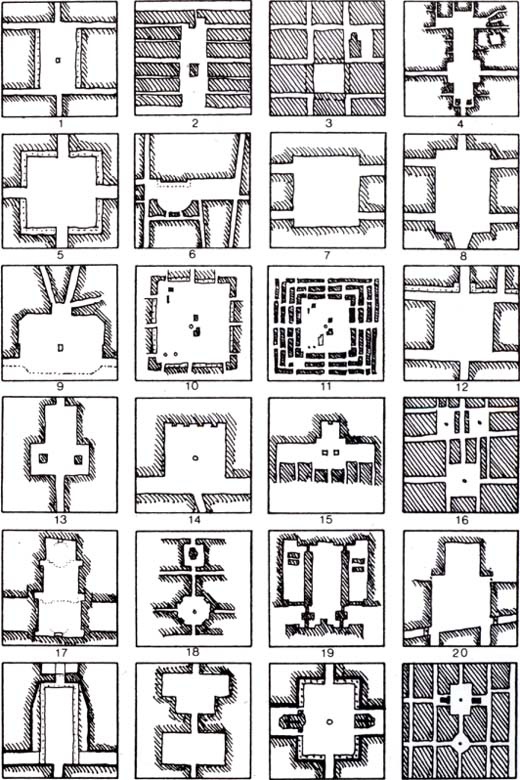 OBLICI TRGOVA
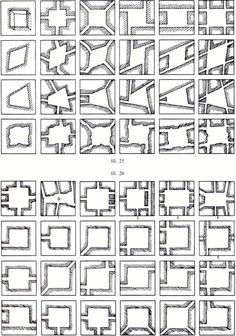 PIAZZA NAVONA, RIM
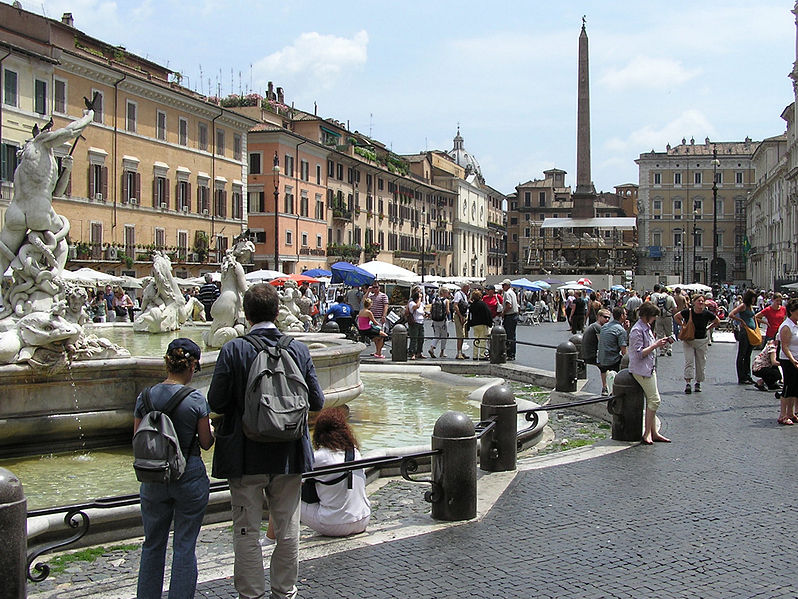 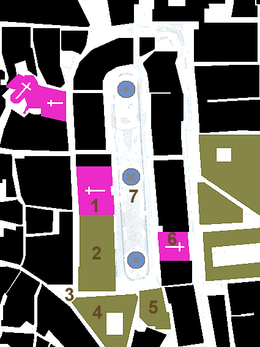 TIMES SQUARE, NEW YORK
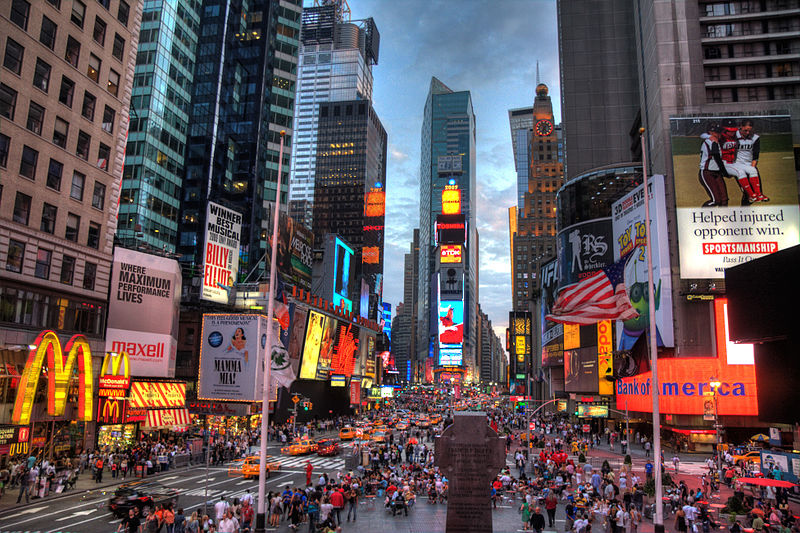 TIANANMEN, PEKING
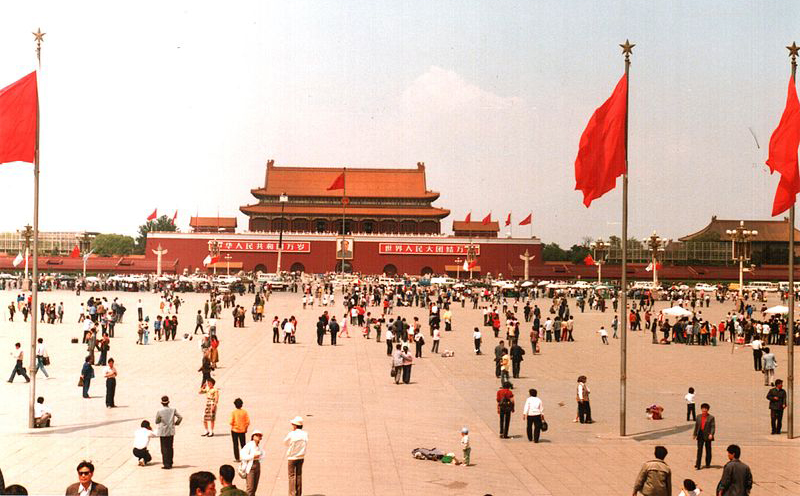 TAHRIR, KAIRO
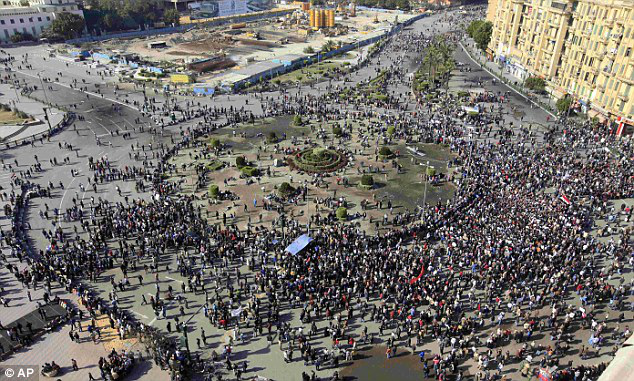 INDAUTXU PLAZA, BILBAO
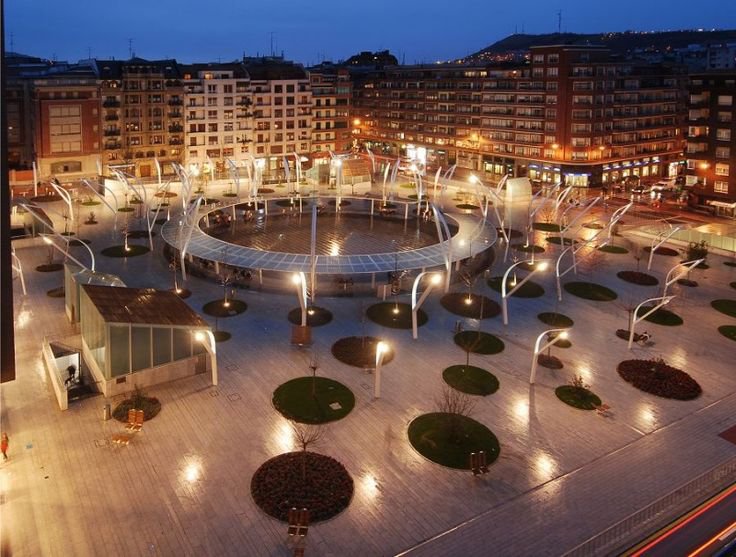 SCHOUBURGPLEIN, ROTTERDAM
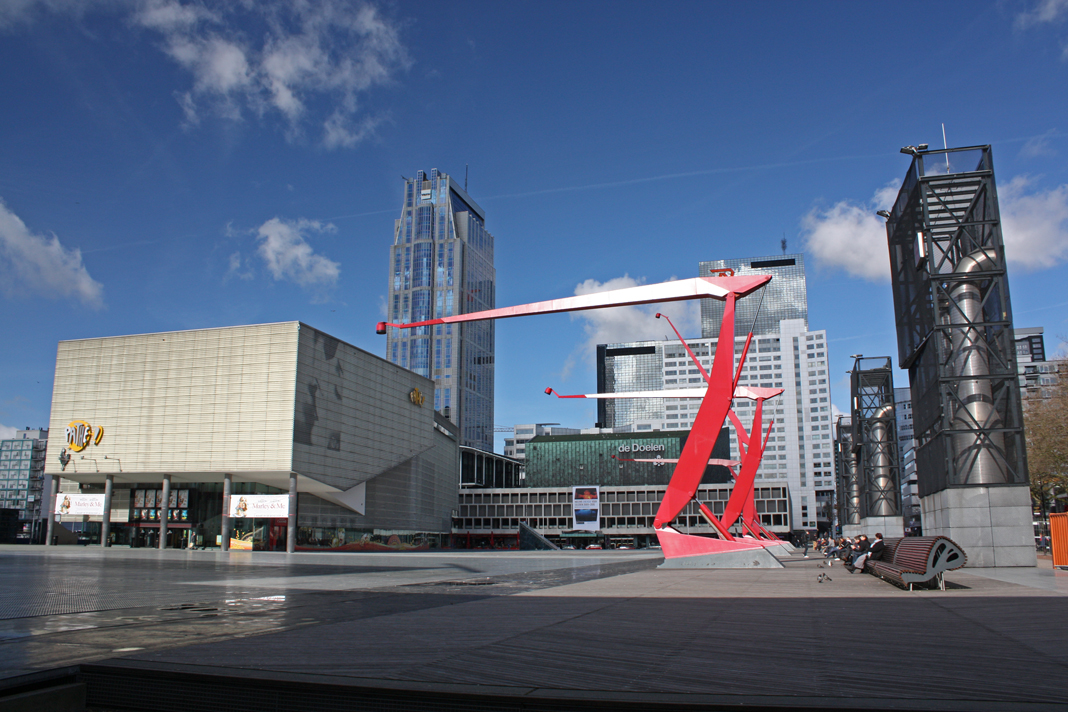 [Speaker Notes: - Kazališni trg]
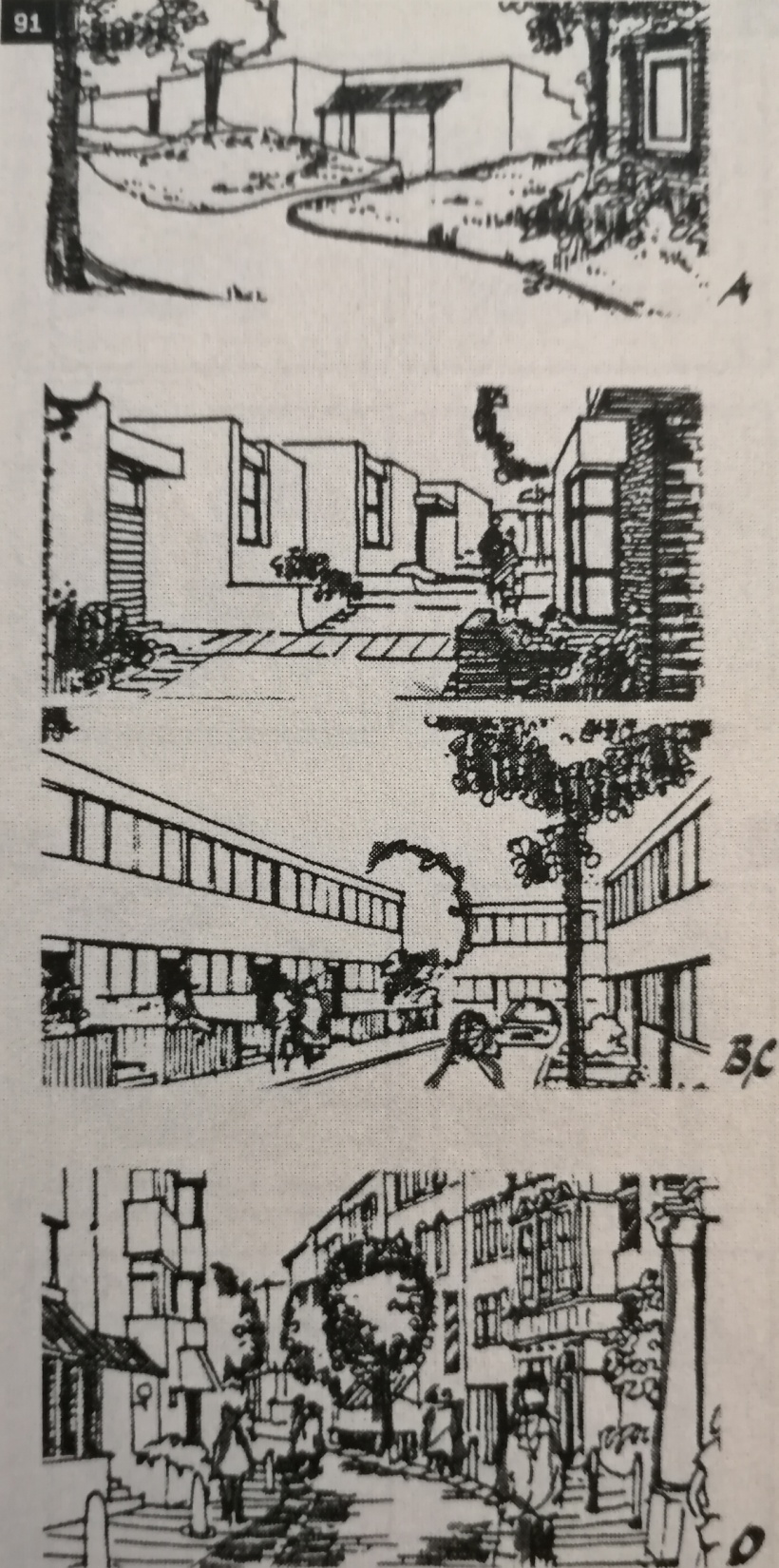 ULICA
POJAM ULICE: javna površina namijenjena vođenju komunalne infrastrukture, kolnog i pješačkog prometa te omogućavanju pristupa građevnim parcelama i zgradama
ELEMENTI OBLIKOVANJA ULICE: 
 poprečni i uzdužni presjek
 rubna gradnja (namjena, veličina i oblik) 
 uvjeti uporabe i uređenje prostora
 perivojna arhitektura
FUNKCIJA ULICE: trgovina, promet, odmor, okupljanja, zabava, manifestacije, politika, sklanjanje, itd.
SOCIOURBANA DISPOZICIJA ULICE: DINAMIČKA
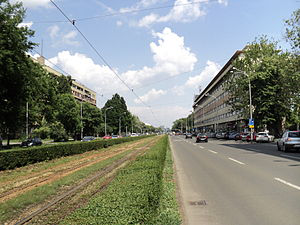 RAZNE PROMETNE OSNOVE
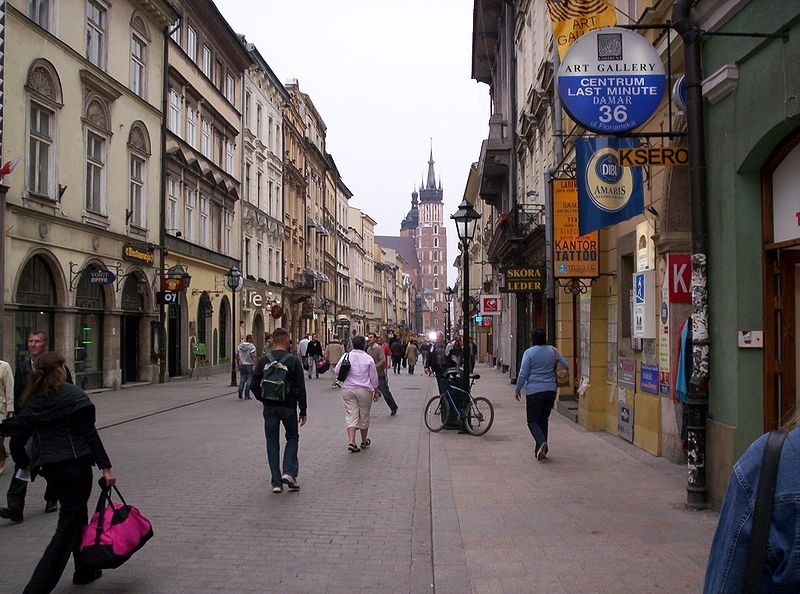 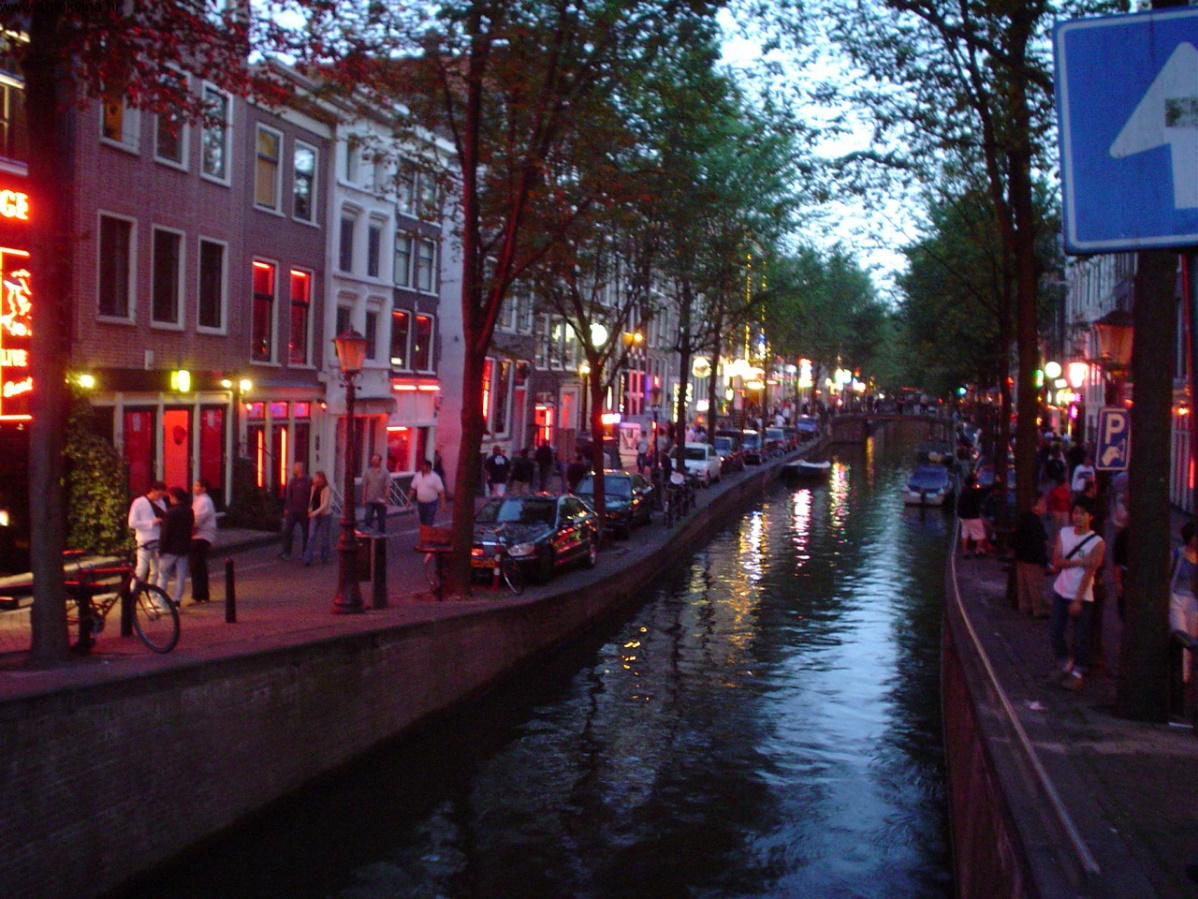 RURALNA ULICA
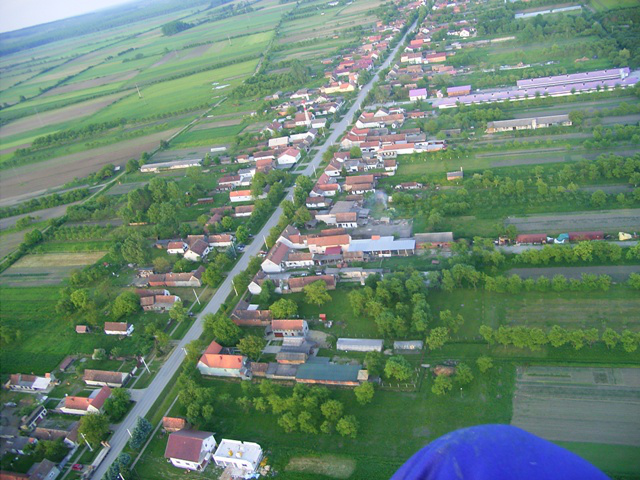 [Speaker Notes: - tzv. ušorena ulica u Slavoniji: šor]
STRADUN, DUBROVNIK
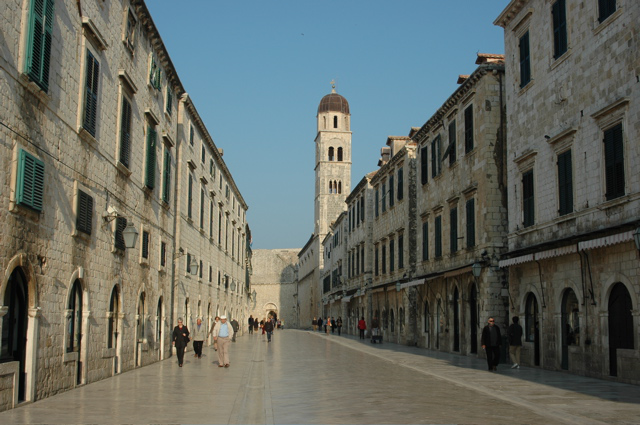 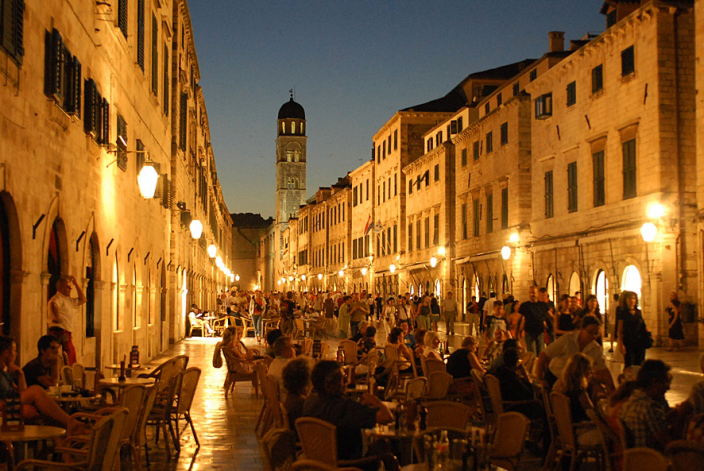 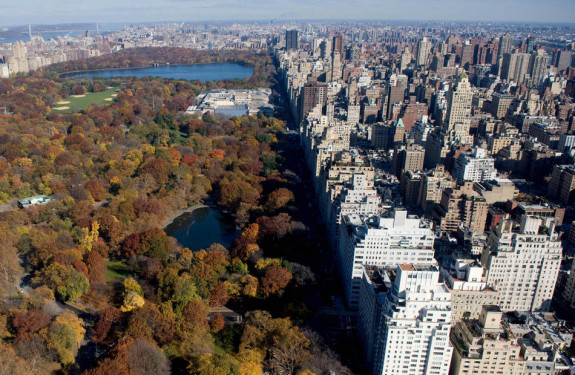 5th AVENUE, NEW YORK
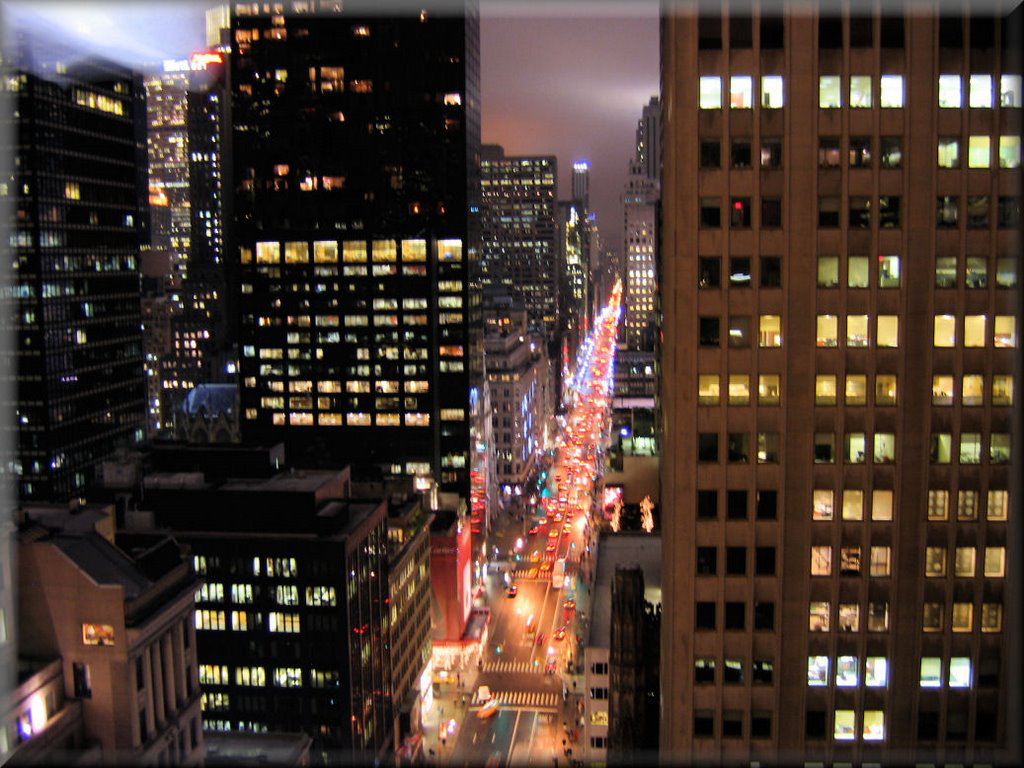 OXFORD STREET, LONDON
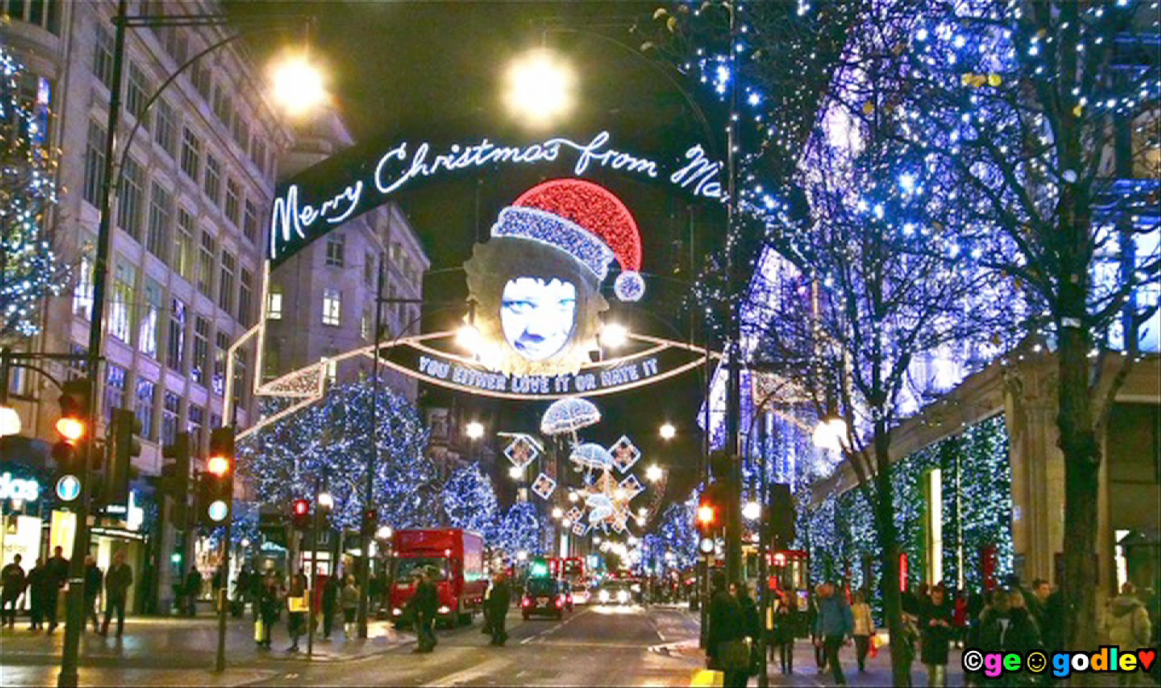 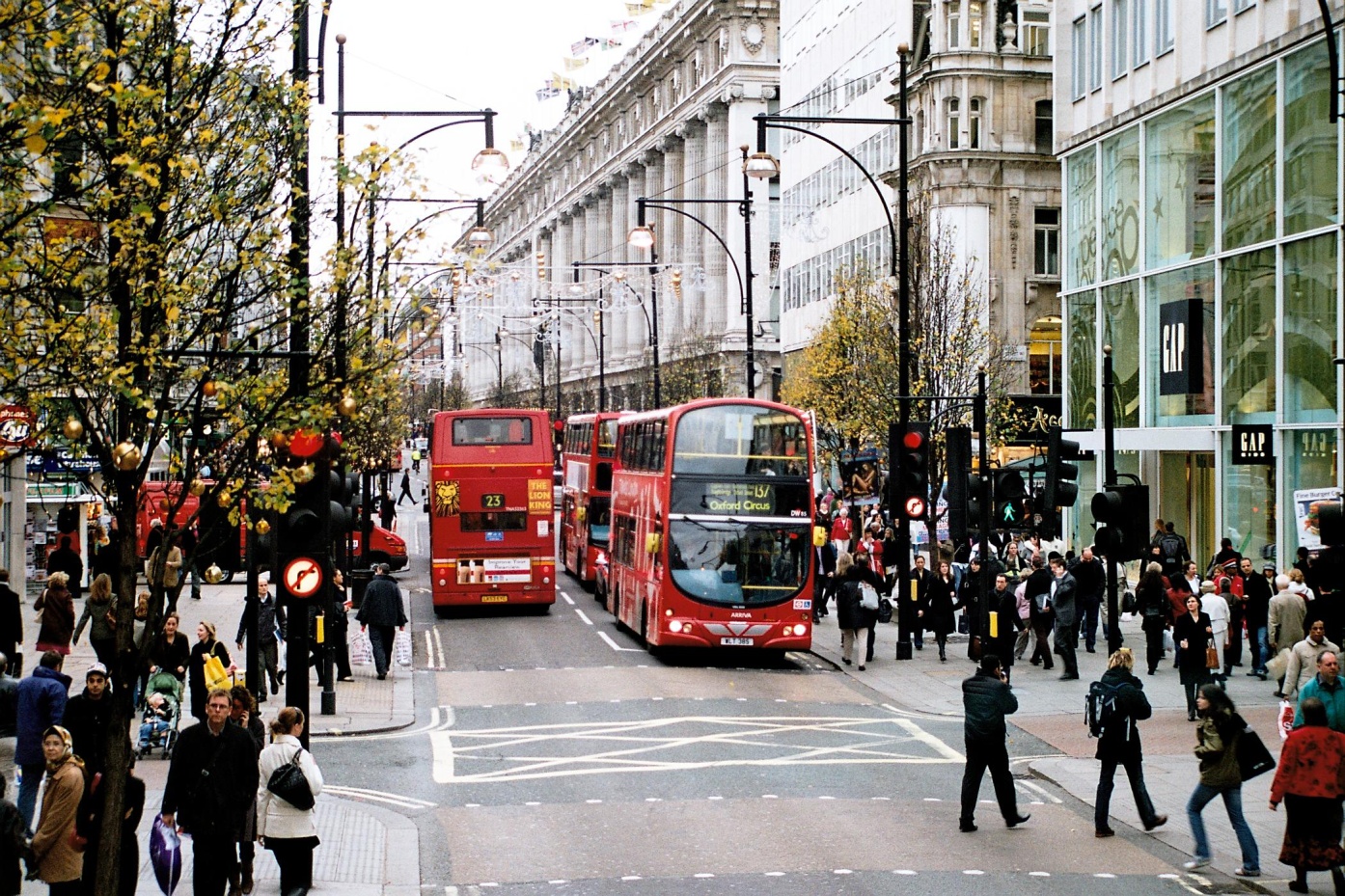 BLOKOVSKA STRUKTURA
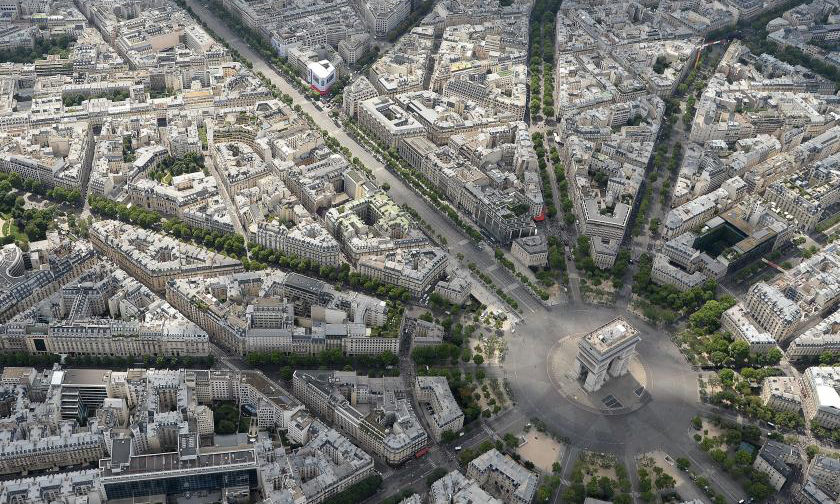 KARLOVAC
PALMANOVA
FORM FOLLOWS FUNCTION
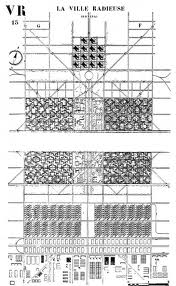 KARLOVAC
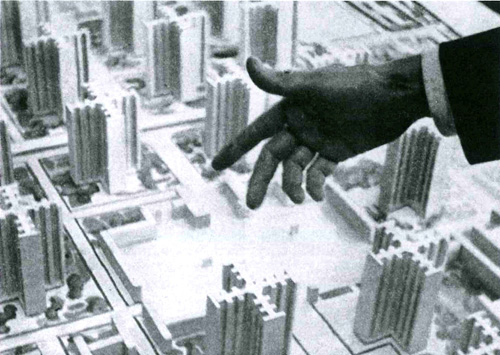 CIAM – Atenska povelja, 1928.

Le Corbusier:
SRUŠITI PARIZ!
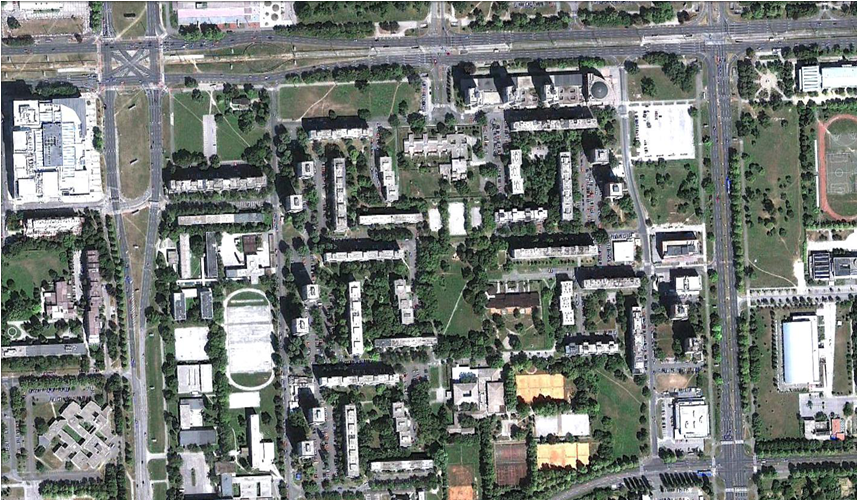 PALMANOVA
[Speaker Notes: - na principima tzv. "internacionalnog stila" nastaje funkcionalistički ili modernistički urbanizam
- ahistorijski je, oštar prekid s tradicijom, ne zanima ga više baktati se s povijesnim gradovima, nego želi prakticirati svoju shemu učisto, na livadi
- uvelike utopijskog karaktera utoliko, jer prilike su bile rijetke za idealno ostvarenje
- u praksi ga karakterizira izražen zoning te štancanje niza naselja tzv. lamela, odnosno soliternog ili štapićastog urbanizma, s napuštanjem tradicionalnog koncepta ulice i trga]
“ŠTAPIĆASTI” URBANIZAM
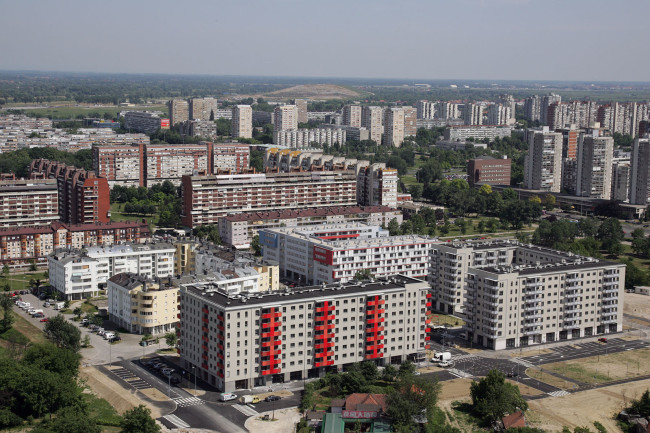 KARLOVAC
PALMANOVA
[Speaker Notes: - negira ulicu, trg, blok]
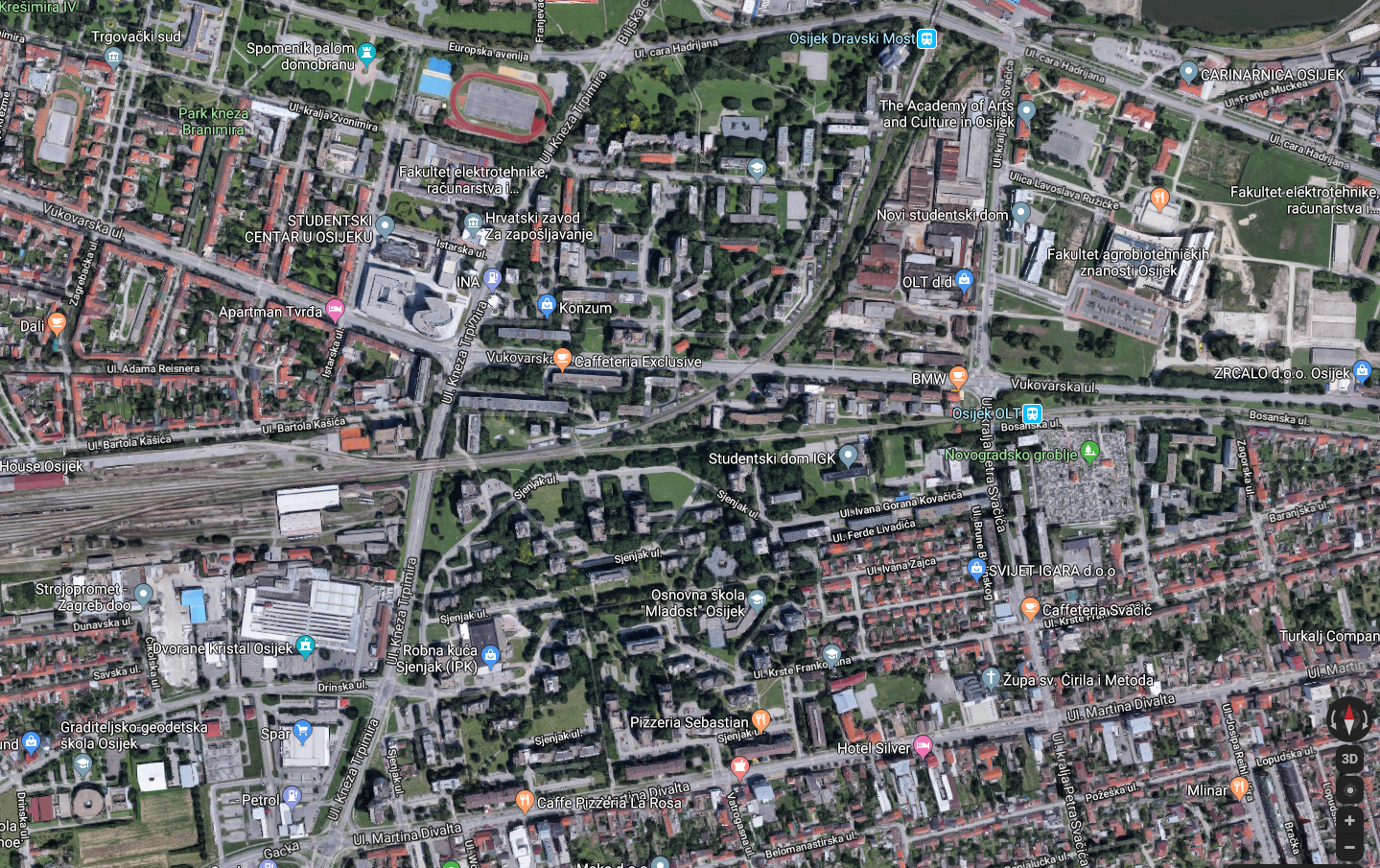 “ŠTAPIĆASTI” URBANIZAM
KARLOVAC
PALMANOVA
FORM FOLLOWS FIASCO
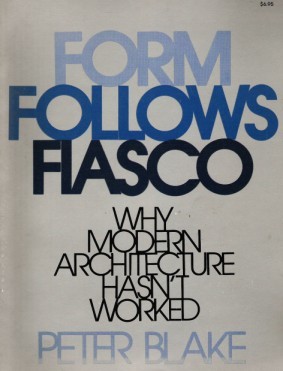 KARLOVAC
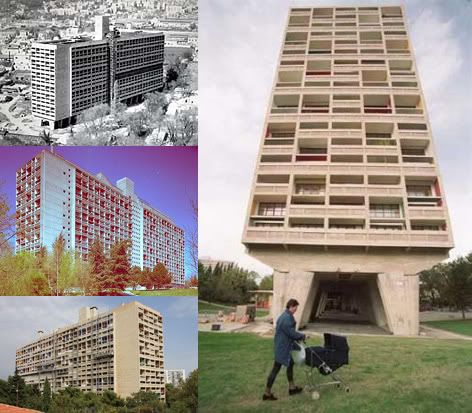 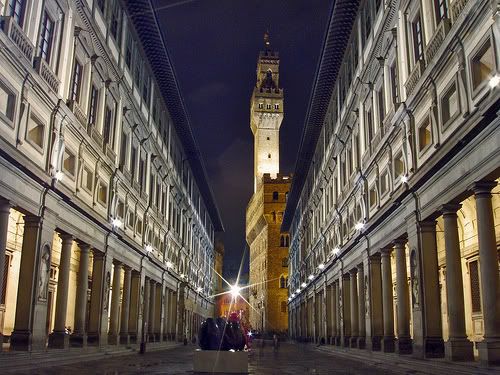 “STRADAFOBIJA”
PALMANOVA
[Speaker Notes: postmoderna urbanistička kritika zamjerila je ovom modernističkom urbanizmu tu apovijesnost, tražeći suptilnije pristupe, i što nije stvoren za pješaka, tražeći povratak drvoredu, ulici, trgu, bloku
 Peter Blake je u svojoj knjizi FFF teze ilustrirao fijaskom Novog Zagreba kao idealnog primjera
- Colin Rowe je to sročio u riječi "stradafobija", strah od ulice, tvrdeći da naglasak da je u urbanizmu pogrešak naglasak na pozitivni volumen zgrada i da je prava stvar ipak u negativnom volumenu urbanih šupljina]
GENERIČKI POST-URBANI GRAD
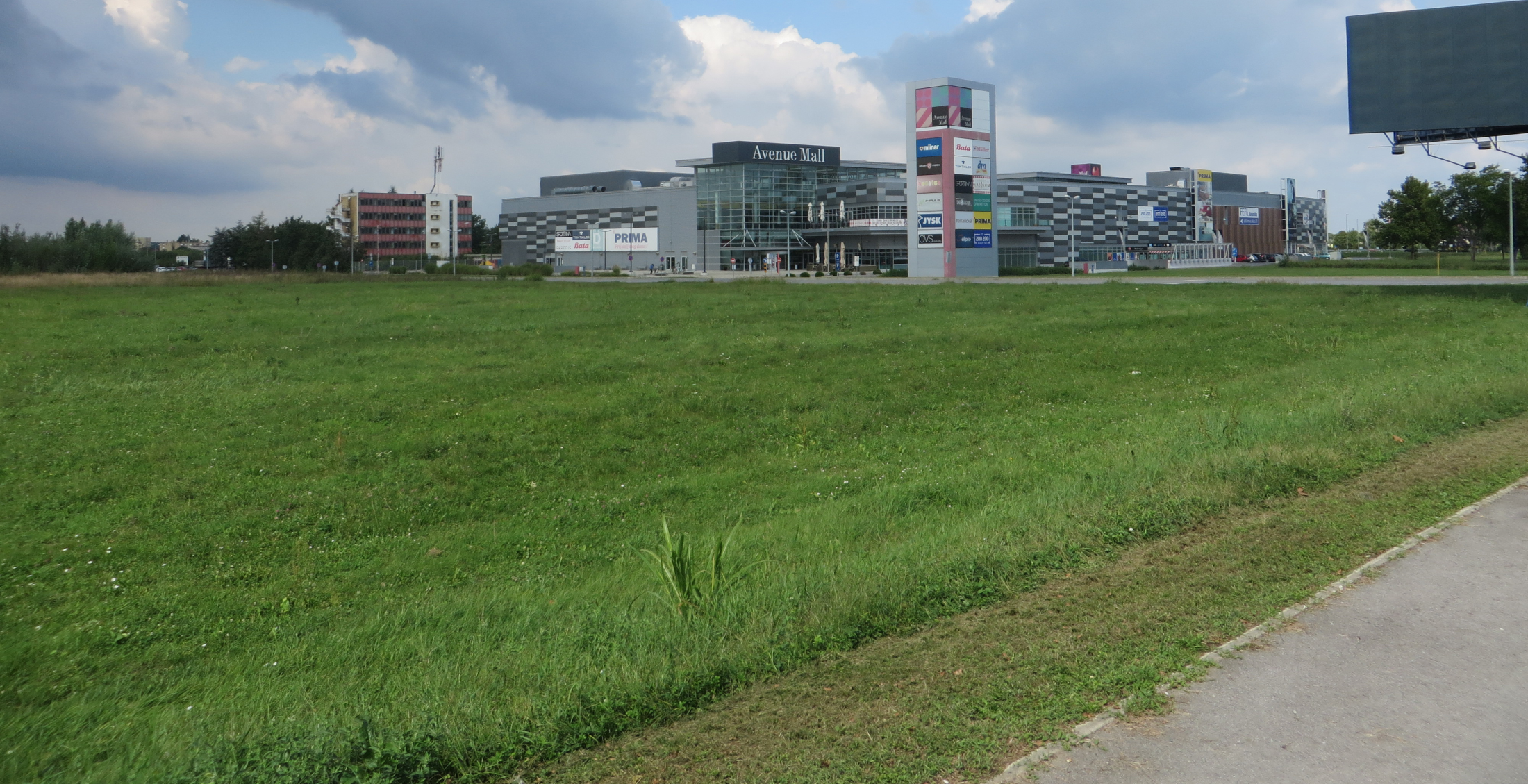 KARLOVAC
“JUNKSPACE” (Rem Koolhaas)
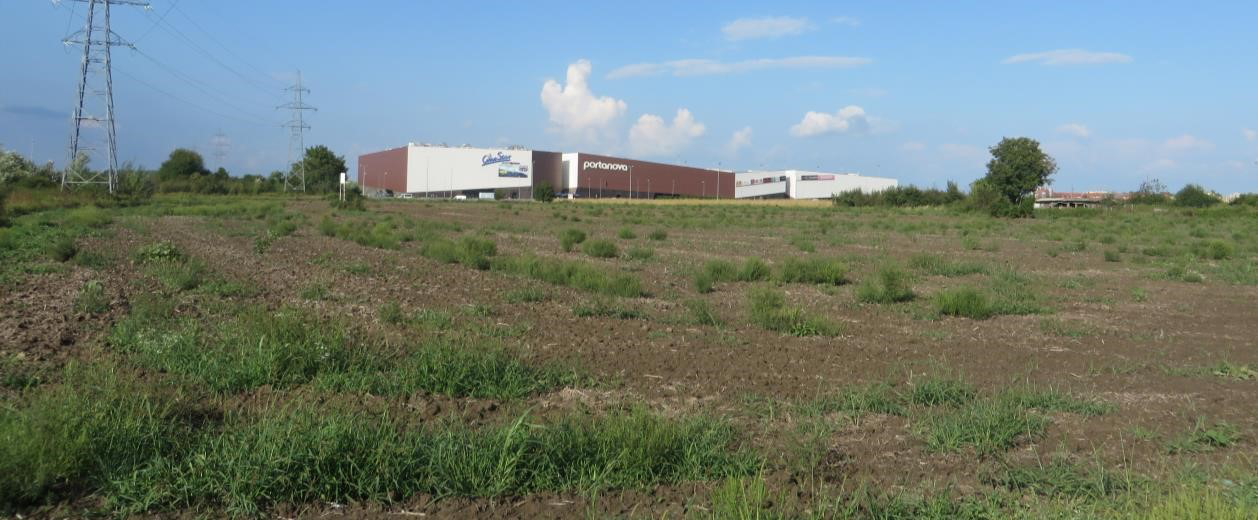 ZAMAGLJENJE RAZLIKE IZMEĐU CENTRA I LEDINE
PALMANOVA
[Speaker Notes: - osipanje gradskog centra, jer ga zamjenjuju šoping centri posijani po perfieriji
- grad "junkspacea": šoping centara, hala, prodajnih salona i poslovnih zgrada, po principu jedna parcela – jedna bezoblična kuća, bez pravog urbanizma 
- zamagljenje razlike između periferije i centra, ledine i urbaniteta – to je i centar i periferija, a istovremeno ni centar ni periferija
- a globalni proces je u sve većem izjedanju urbanog tkiva od strane te post-urbane junkspace mase
- Osijek dobar primjer, sa svojim praznim centrom i degradacijom urbaniteta, ali zato nicanjem i prosperiranjem mallova]